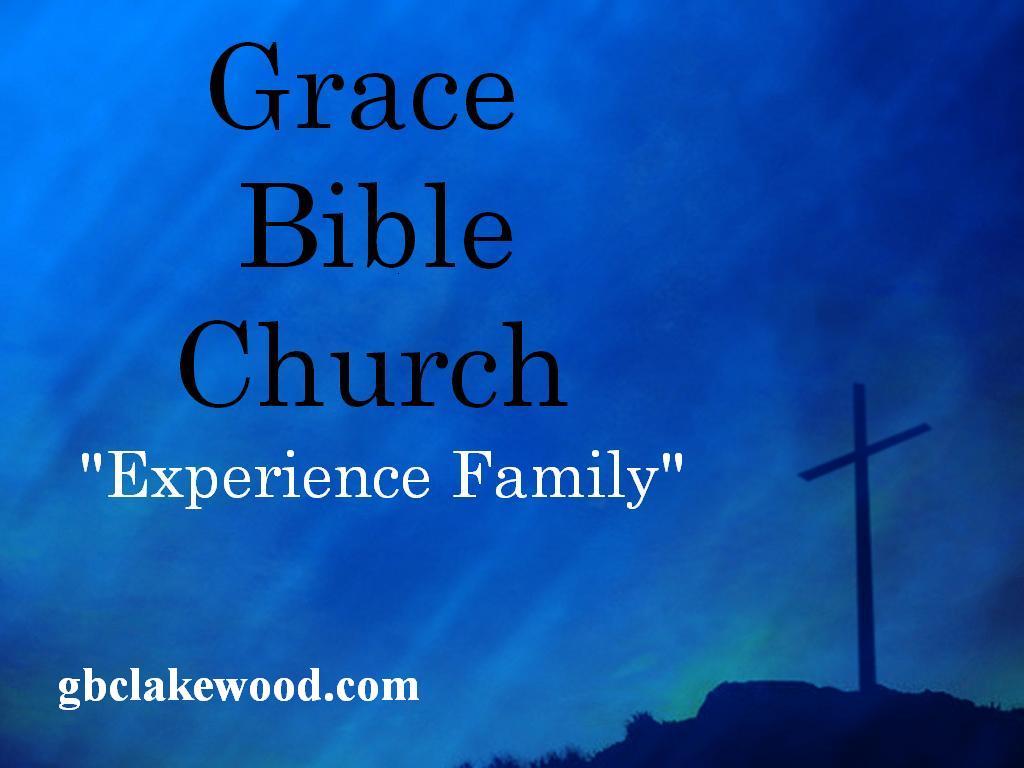 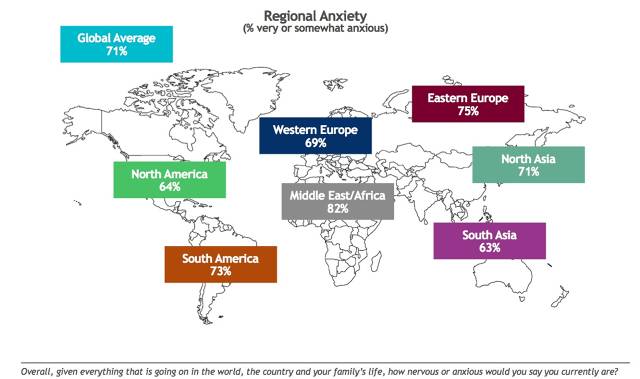 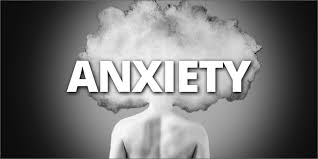 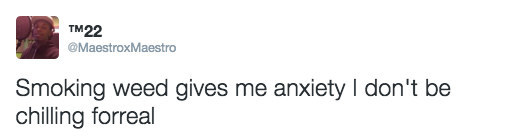 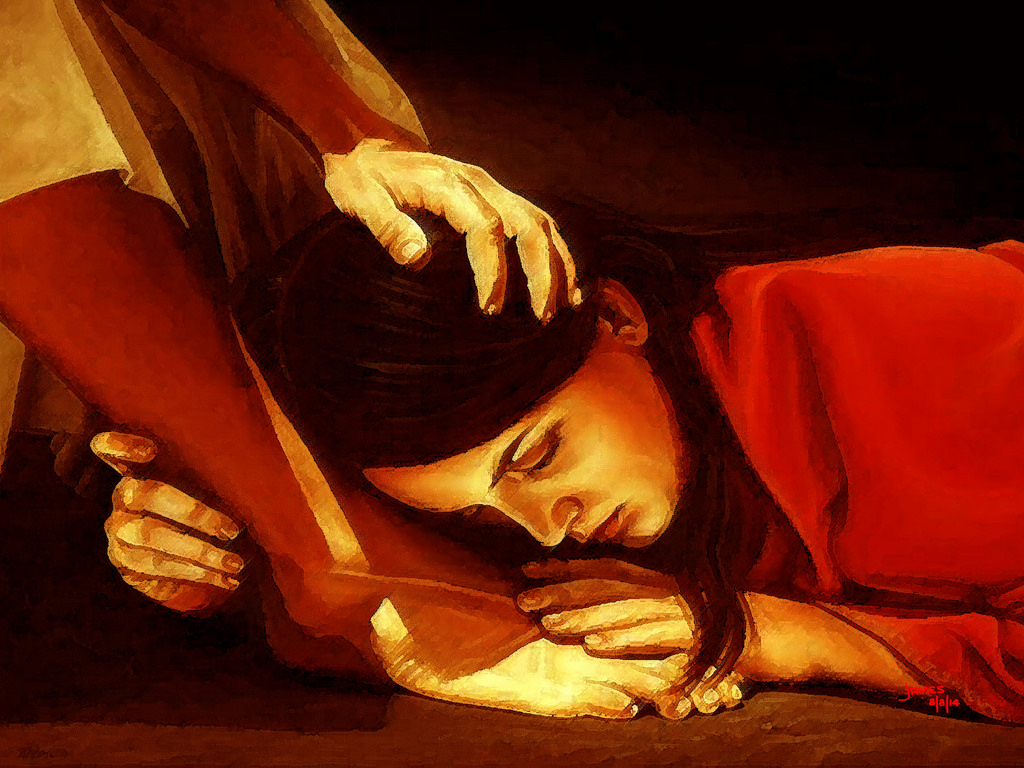 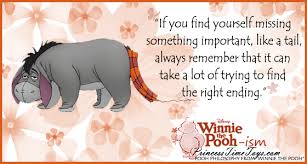 But as I’ve aged in the faith I’ve come to realize three important reasons why our apprehensions remain after we’ve we sought the Lord’s interventions.
 



We lose our patience!
We believe it shouldwork out our way!
We don’t have confidence in His 
empowering Spirit abiding!
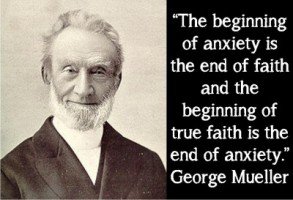 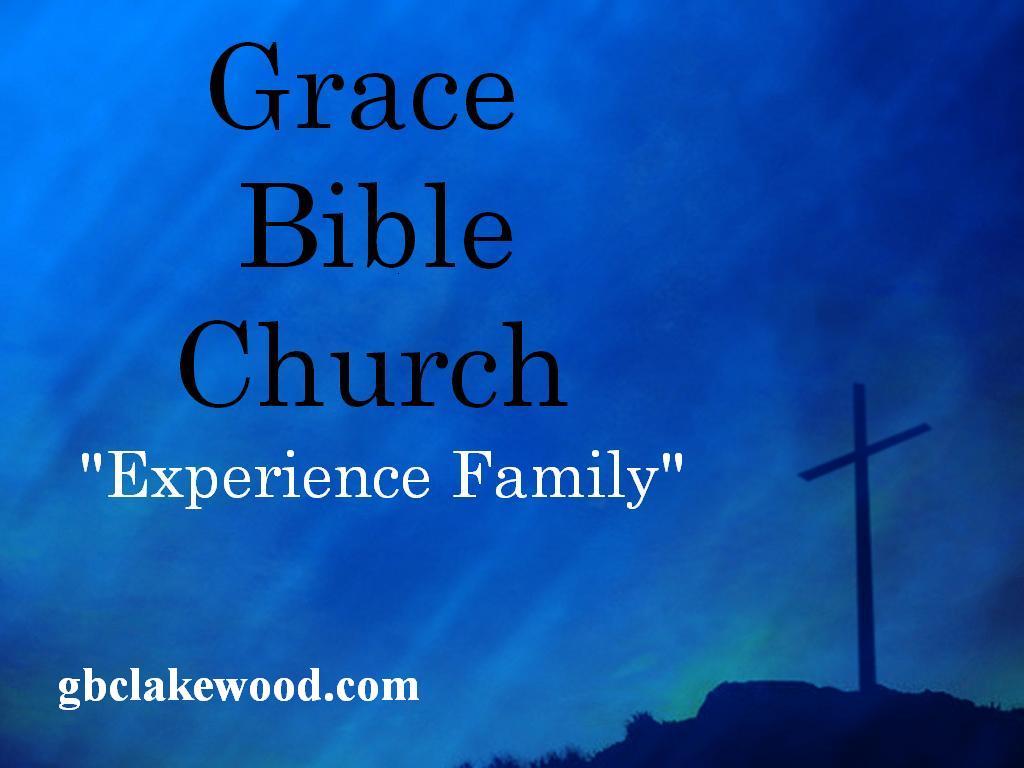